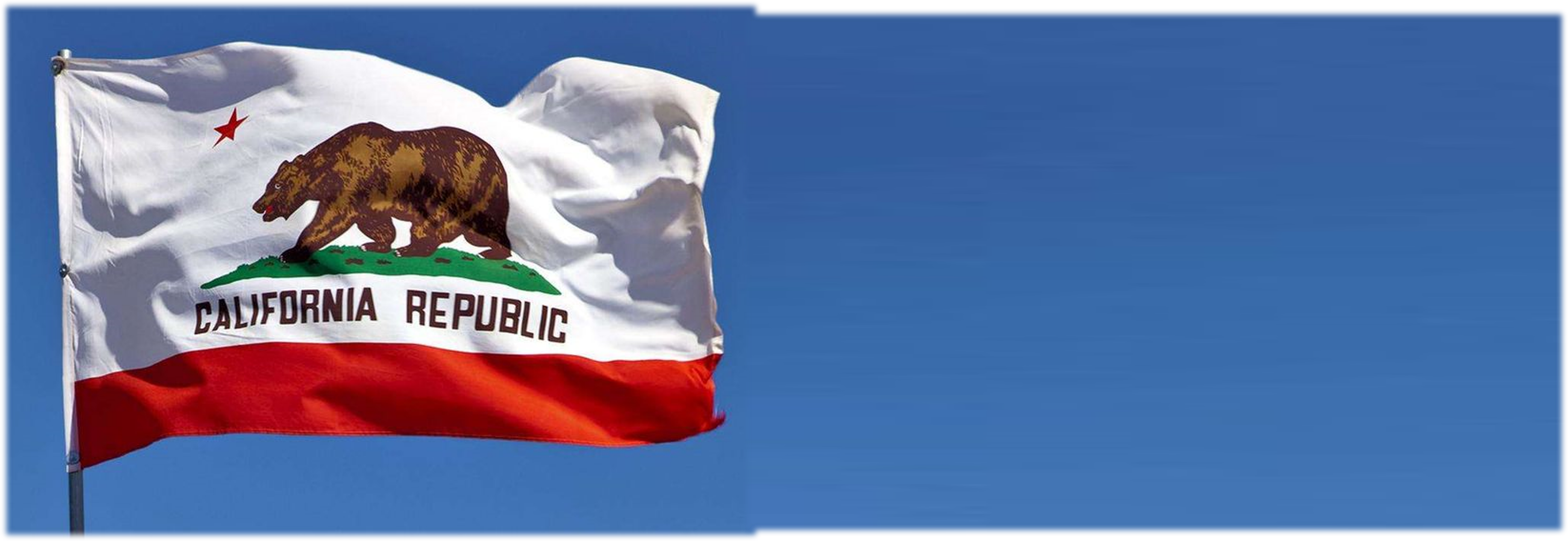 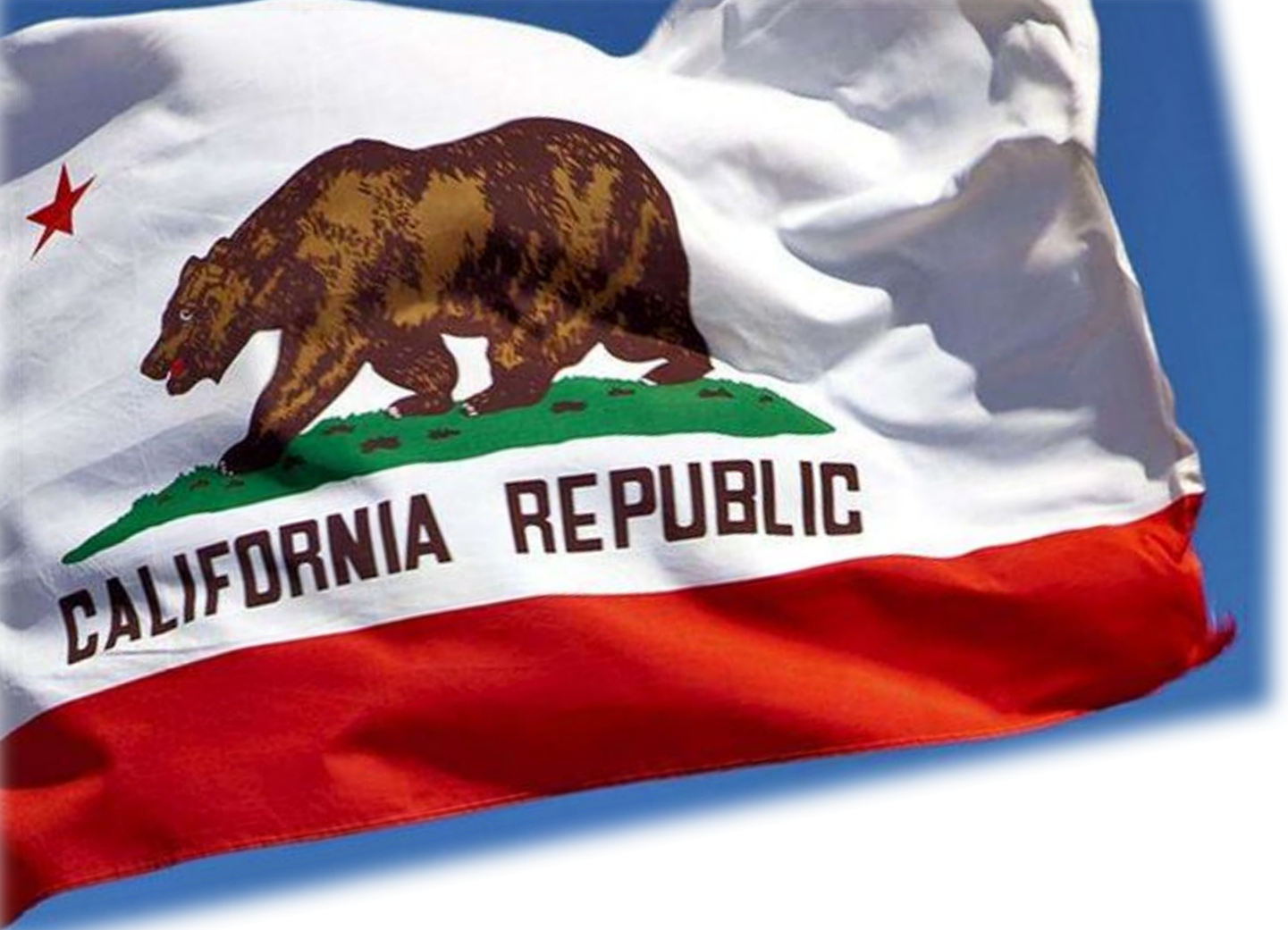 Roles and Responsibilities of 
the OYCR and the BSCC
in Juvenile Justice
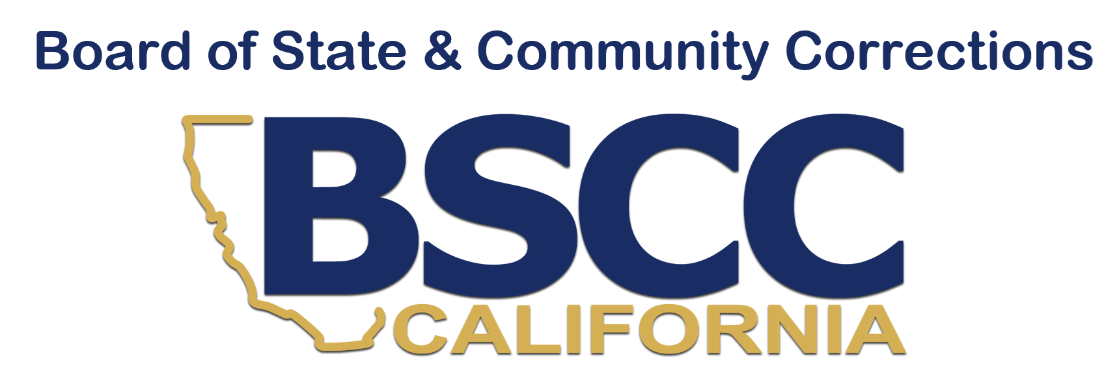 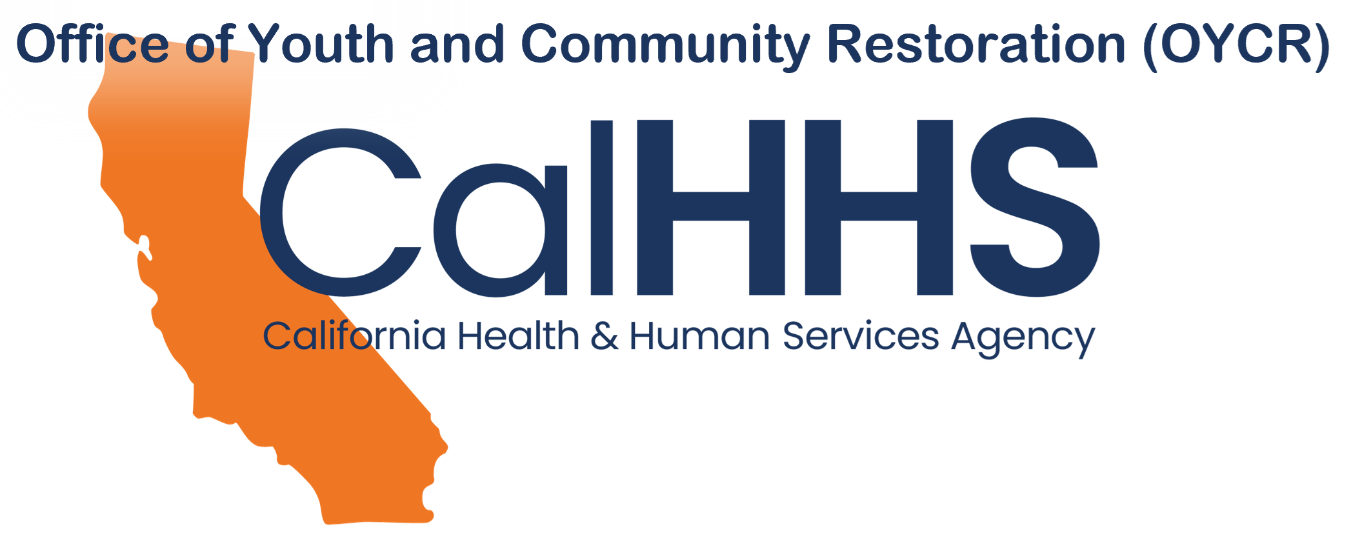 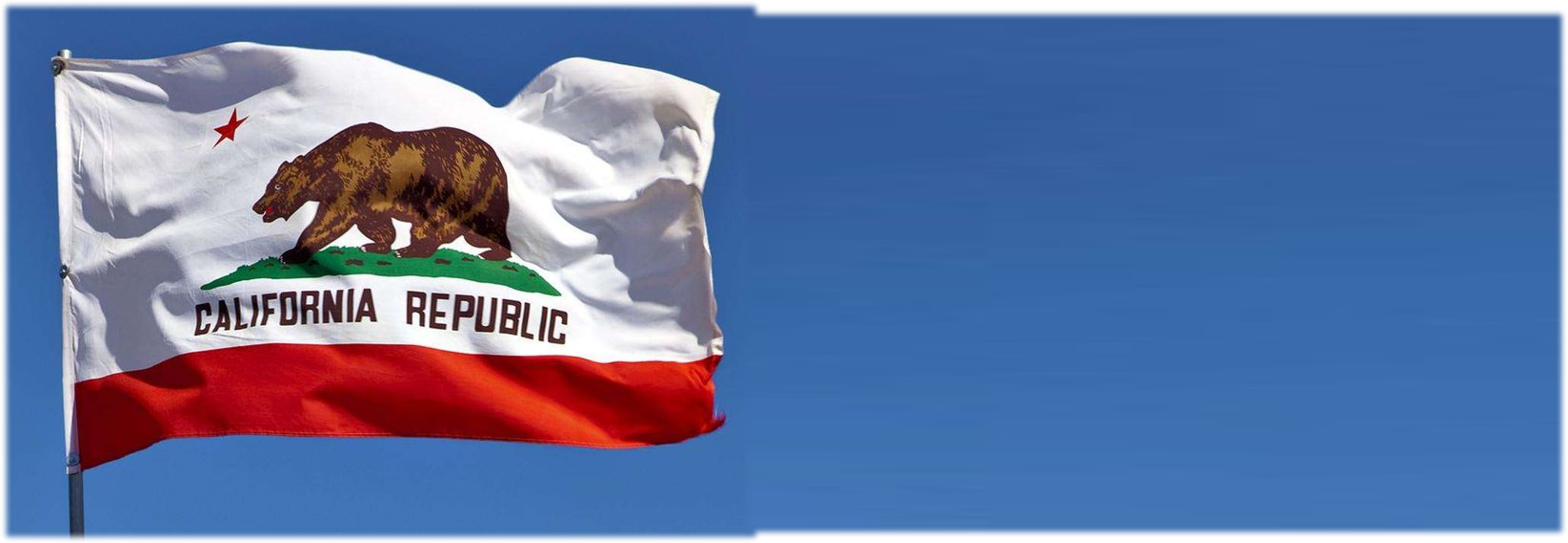 Office of Youth & Community Restoration (OYCR) Mission and Mandates
California Health & Human Services Agency
“[T]o promote trauma responsive, culturally informed services for youth involved in the juvenile justice system that support the youths’ successful transition into adulthood and help them become responsible, thriving, and engaged members of their communities.” WIC 2200(b).
OYCR Mission
“Identify policy recommendations for improved outcomes and integrated programs and services to best support delinquent youth.” WIC 2200(c)(2).

Identify and disseminate best practices to help inform rehabilitative and restorative youth practices, including education, diversion, re-entry, religious and victims’ services. WIC 2200(c)(2).
OYCR Mandates: Best Practices
Technical Assistance
“Provide technical assistance as requested to develop and expand local youth diversion opportunities to meet the varied needs of the delinquent youth population, including but not limited to sex offender, substance abuse, and mental health treatment.” WIC 2200(c)(4).
OYCR Mandates: County Support
“[D]evelop a report on youth outcomes in the juvenile justice system” based on updated JCPSS System. WIC 2200(c)(1).

“[E]valuate the efficacy of local programs being utilized for realigned youth” and provide a report to the Governor and Legislature by July 1, 2025.” WIC 2200(e).
OYCR Mandates: Data, Research, Reporting
OYCR is responsible for accepting county plans establishing county eligibility for Juvenile Justice Realignment Block Grant funds

OYCR’s summary report and all plans are available on the OYCR webpage: https://www.chhs.ca.gov/oycr/
OYCR Mandates: JJRBG Plan Review
The ombudsperson has the authority to: 
Investigate complaints
Refer complaints to another body for investigation
Report to the legislature 
Disseminate information on youth rights

(with 48 hours notice)
Access records (except protected personnel records)
Meet confidentially with youth
Visit facilities
OYCR Mandates: Ombuds   Division
OYCR Ombudperson: Efrat Sharony
Ombudsperson hotline: 1-844-402-1880
Email: OYCRombuds@chhs.ca.gov
Initial batch of posters have been mailed to Secure Treatment Facilities
Posters and brochures are being printed and will be mailed to all facilities this fall
Electronic copies are available at chhs.ca.gov/oycr
OYCR Updates: Ombuds   Division
BSCC and Juvenile Justice
Board of State and Community Corrections
Originally established in 1944 as the Board of Corrections
In 2004 became the Corrections Standards Authority and moved into the California Department of Corrections and Rehabilitation.
Re-established as independent, 13-member body in 2012 as part of Public Safety Realignment
Board of State and Community Corrections
Establishes minimum standards — grounded in best practices — for the operation and construction of local adult and juvenile detention facilities;
Inspects juvenile and adult detention facilities for compliance with minimum standards.
Establishes minimum training standards for local correctional staff and provides funding for training; 
Administers a wide range of public safety, re-entry, violence reduction, and rehabilitative grants to state and local governments and community-based organizations.
Juvenile Programs 
at the BSCC
Grant Programs
Juvenile Justice Grants and Reporting Requirements:
Juvenile Justice Crime Prevention Act (JJCPA) Reporting
Youthful Offender Block Grant Reporting
Juvenile Reentry Grant – (ending w/ closure of DJJ)
Youth Reinvestment Grant / Tribal Youth Diversion Grant (one-time)
Title II
Juvenile Grants - concurrence and movement to OYCR
Juvenile grants shall not be awarded by the Board of State and Community Corrections without the concurrence of OYCR. All juvenile justice grant administration functions in the Board of State and Community Corrections shall be moved to OYCR no later than January 1, 2025.  (Welf. & Inst. Code, § 2200, subd. (f).)
Facilities Standards and Operations (FSO)
Establishing minimum standards (i.e., promulgating regulations) for juvenile detention facilities.  (Welf. & Inst. Code, §§ 210 & 885.)
For Secure Youth Track Facilities – Requires concurrence with OYCR.  (Welf. & Inst. Code, § 875, subd. (g).)  
Inspection of juvenile detention facilities for compliance with Titles 15/24.  (Welf. & Inst. Code, §§ 209 & 885.)
Plan Review - Reviewing plans and specifications for juvenile facilities, if those plans and specifications involve construction, reconstruction, remodeling, or repairs of an aggregate cost in excess of fifteen thousand dollars ($15,000).  (Pen. Code, § 6029.)
Facilities Standards and Operations (FSO)
Compliance monitoring for federal Title II (and related California statutes)  (Welf. & Inst. Code, §§ 209(b)(1), 207.1 & 210.2.)
Separation of juveniles from adults in custody
Removal of juveniles from adult jails and lockups
OYCR/BSCC Overlapping Authority: OYCR  Concurrence on Juvenile Grants
“Juvenile grants shall not be awarded by the Board of State and Community Corrections without the concurrence of the office.” 	

“All juvenile justice grant administration functions in the Board of State and Community Corrections shall be moved to the office no later than January 1, 2025.” WIC 2200(f).
OYCR/BSCC Overlapping Authority:  OYCR Concurrence on Facility Standard Regulations
“The Board of State and Community Corrections shall by July 1, 2023, review existing juvenile facility standards and modify or add standards for the establishment, design, security, programming and education, and staffing of any facility that is utilized or accessed by the court as a secure youth treatment facility under the provisions of this section.”
“The standards shall be developed by the board with the coordination and concurrence of the Office of Youth and Community Restoration established by Section 2200.” WIC 875(g)(3).
OYCR/BSCC: Facility Inspections v. Ombuds
OYCR/BSCC BSCC Field Reps v. OYCR County Liaison
BSCC Field Representatives
Inspect juvenile facilities for compliance with Titles 15 and 24.
Provide technical assistance, including employee and management training, on Titles 15 and 24 and how to maintain compliance
Inspections for compliance with Title 24 during construction phase and conduct pre-opening inspections of juvenile detention facilities 
Plan Review
Title 24 (Physical Plant) & Title 15 (Operational Plan)
Establish facility rated capacity
Review SYTF forms
Provide technical assistance on federal JJDPA core requirements related to separation and removal of status offenders from secure detention
Collect data relative to operations and demographics from local juvenile detention facilities
Review and respond to complaints received from youth housed in local detention facilities, their families and legal representatives regarding violations of Titles 15/24. 
May result in referral to OYCR Ombudsperson if complaint not related to regulations or cannot be resolved through BSCC inspection.
OYCR/BSCC BSCC Field Reps v. OYCR County Liaison
OYCR County Liaison:
Member of the County Coordination Unit
Provide and offer technical assistance on programs and policies
Identify areas of need where the state can offer support
Answer questions and provide trainings about state resources and requirements
Identify and highlight effective local programs
Attend local meetings as OYCR representative to support and inform
Review JJRBG plans and support counties in their preparation

Contact: OYCRCounties@chhs.ca.gov
Summary of Roles